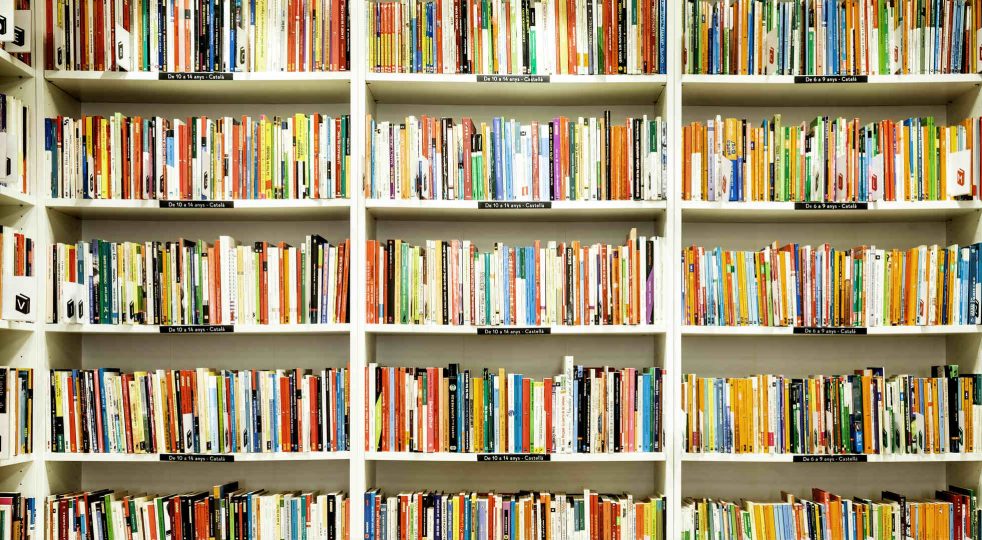 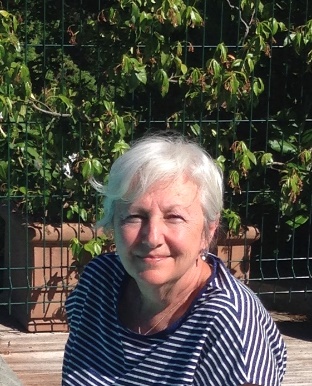 LIBERA  ACCADEMIA POPOLARE
DELLA TERZA ETA’
PIEVE EMANUELE
Anno accademico 2024/25
PAROLE , PAROLE
RISCOPRIAMO L’ITALIANO
4
IL LATINO UNA LINGUA MORTA?

AULA MAGNA
FELIX CATUS
PELARGONIUM
ERRATA CORRIGE
CURRICULUM VITAE
BUS
IUS SANGUINIS, IUS SOLI
«PATER OPTIME, UBI EST MENSA PAUPERORUM?»
Annuntio vobis gaudium magnum: Habemus Papam! Eminentissimum ac reverendissimum Dominum, Dominum Iosephum Sanctæ Romanæ Ecclesiæ Cardinalem Ratzinger, qui sibi nomen imposuit Benedicti Decimi Sexti
Il latino nei motti 
FLUCTUAT NEC MERGITUR
E PLURIBUS UNUM
CONFOEDERATIO HELVETICA
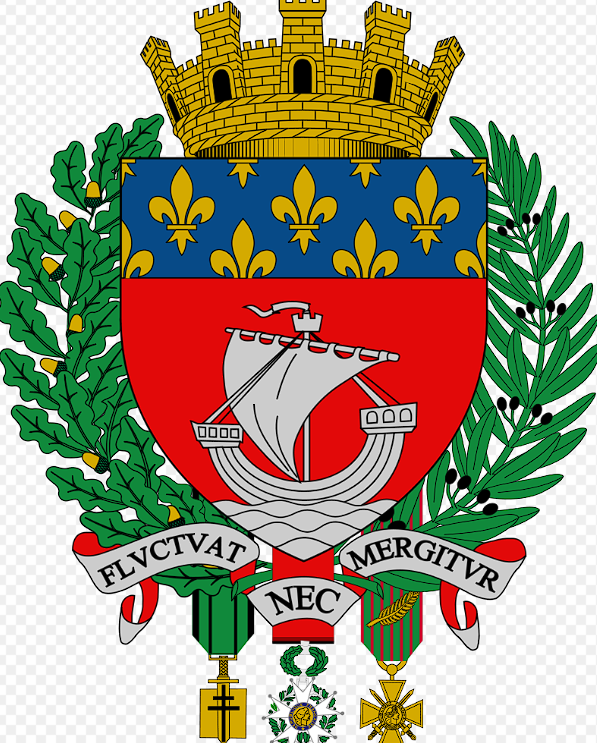 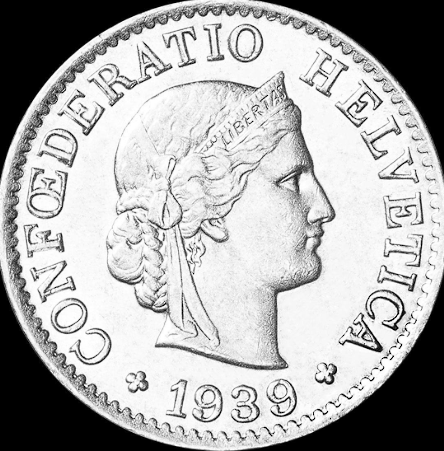 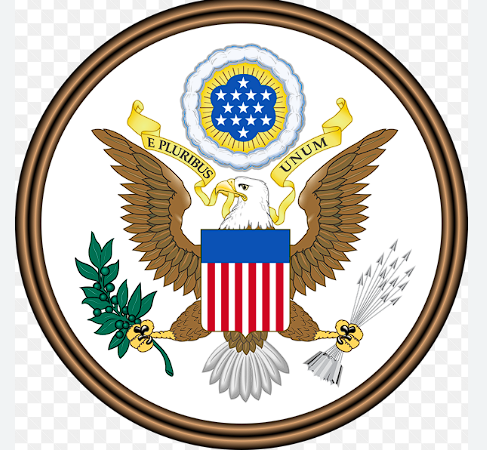 FRASI LATINE CHE SENTIAMO PRONUNCIARE SPESSO:

TIMEO DANAOS ET DONA FERENTES 
LUPUS IN FABULA (quando arriva qualcuno di cui si sta parlando in quel preciso momento)
MENS SANA IN CORPORE SANO
IN MEDIO STAT VIRTUS
FIAT LUX
MORS TUA VITA MEA
ALEA JACTA EST
RELATA REFERO (quando riferiamo notizie apprese da altri di cui non vogliamo prenderci la responsabilità)
REFERENDUM
QUORUM
CARPE DIEM
DAL LATINO   AL VOLGARE 
( da vulgus)

all’ITALIANO
SE PAREBA BOVES
ALBA PRATALIA ARABA
ALBO VERSORIO TENEBA
NEGRO SEMEN SEMINABA
Il placito Cassinese del 960 d.C.


SAO KE KELLE TERRE PER KELLI CONFINI QUE KI CONTIENE, TRENTA ANNI LE POSSETTE PARTE SANCTI BENEDICTI.
IL LATINO IN VATICANO

IL BANCOMAT

LA MESSA
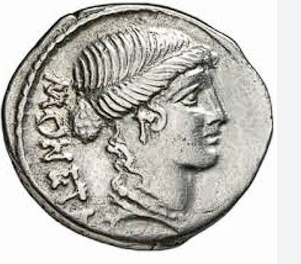 IL LATINO IN ECONOMIA

SPONSOR
AGENDA
BANCA
FISCO
MONETA
CALCOLO
CERTIFICATO
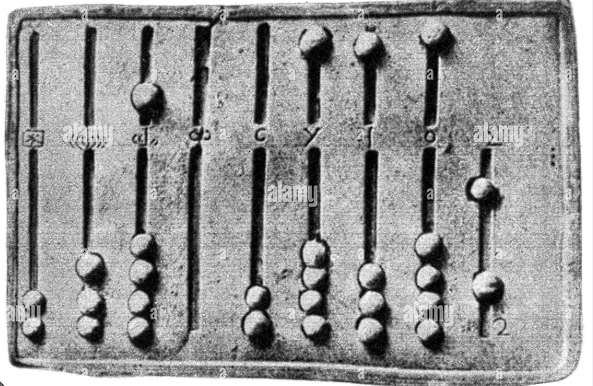 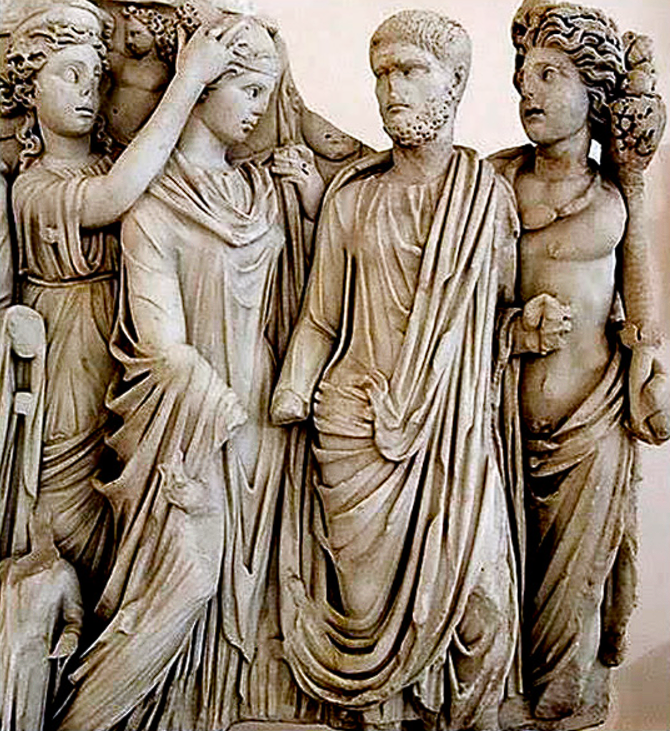 IL LATINO IN INFORMATICA

Digitare
Delete
Mouse
Video
Server
Provider
Connessione
Inter-net
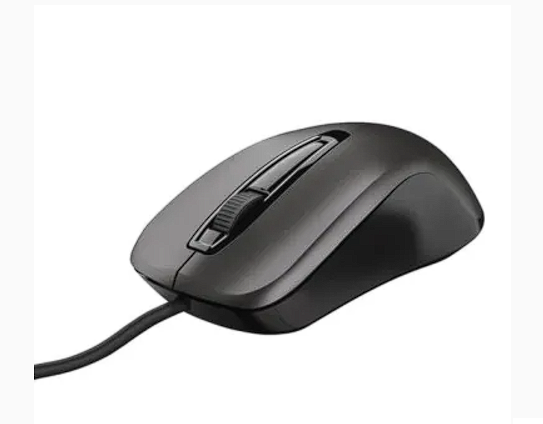 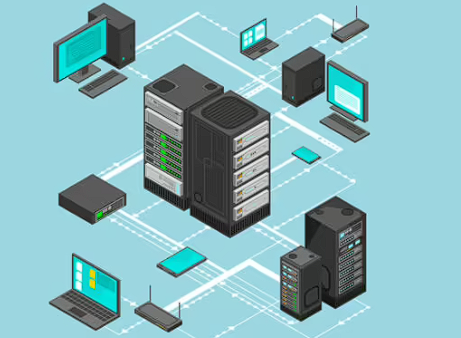 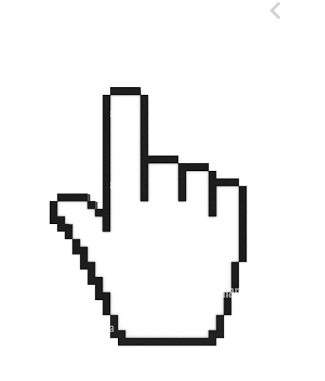 IL LATINO E IL TEMPO

Eternità
Evo
Anno
Mese
Momento
Secolo
ora
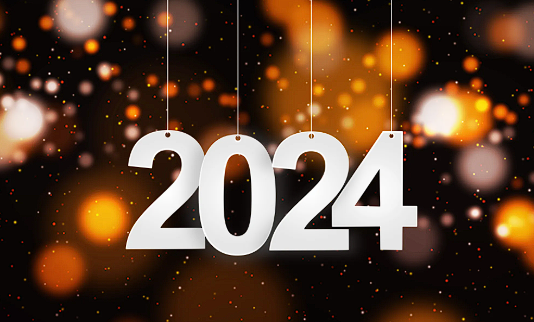 IL LATINO NELLE SCIENZE

Per classificare i viventi
es: Cetus= balena,  cetacei
Per denominare i farmaci omeopatici
In botanica per denominare i vegetali
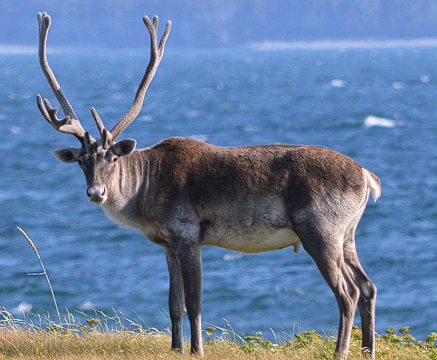 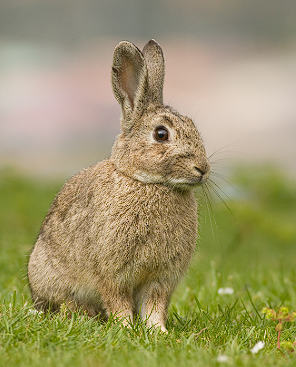 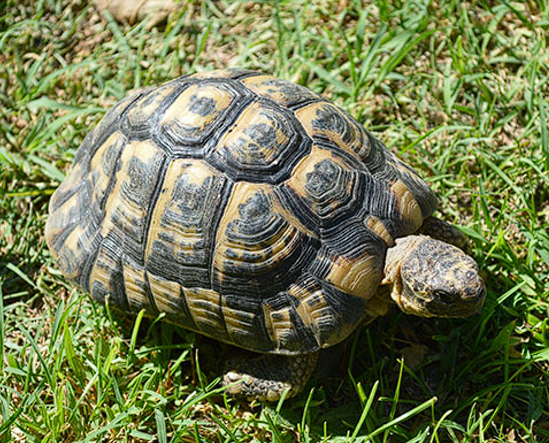 TESTUDINES LINNAEUS
RANGIFER TARANDUS
Oryctolagus CUNICULUS
IL LATINO IN ASTRONOMIA
I nomi dei pianeti, i satelliti, le costellazioni
Cygnus, Aquila, Cetus, Canis,  Ursa, Camelopardalis (chi è?)

Le costellazioni dell’oroscopo
Aquarius,libra, aries, cancer, gemini, leo, pisces, sagittarius,scorpio, taurus, virgo,capricornus  
VENERE, MERCURIO, MARTE, GIOVE
L’ORSA MAGGIORE E MINORE, SATURNO LUNA
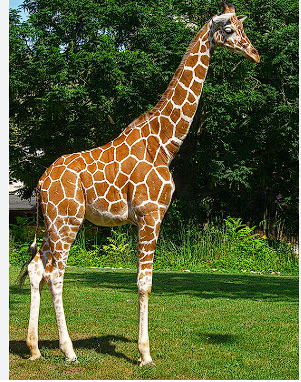 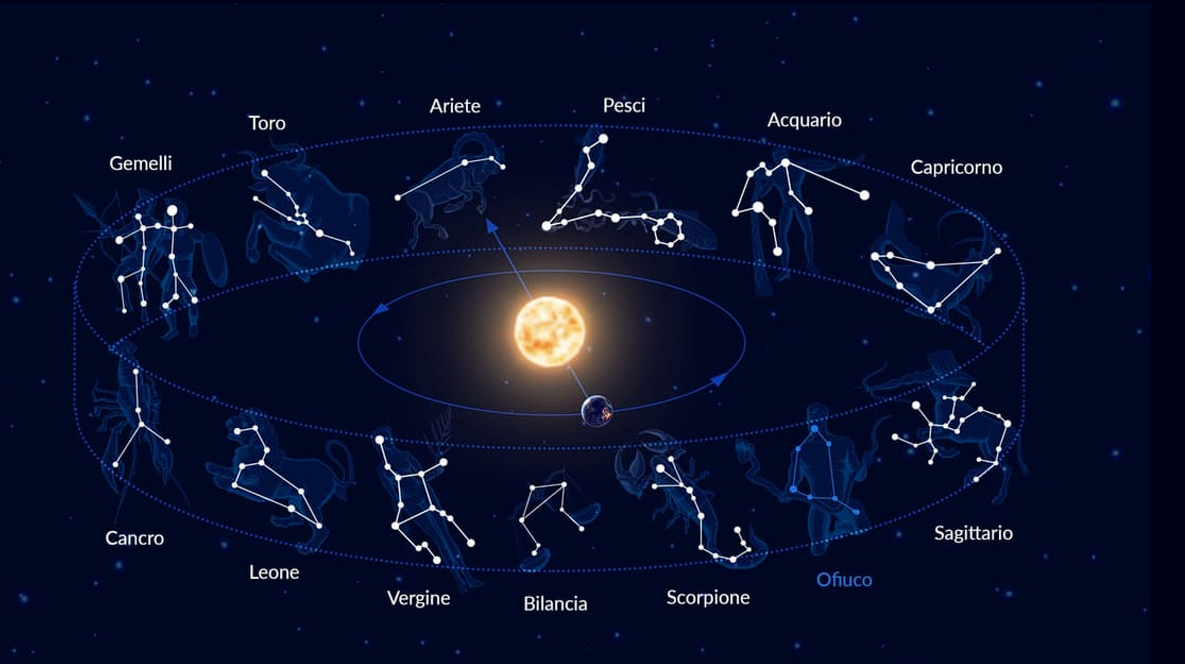 IL LATINO IN MEDICINA
CELLULA
MUSCOLO
FEGATO
SALIVA
SPALLA
VERTEBRA
VENTRICOLO
PLACENTA
RETINA
INTESTINO
ASCELLA
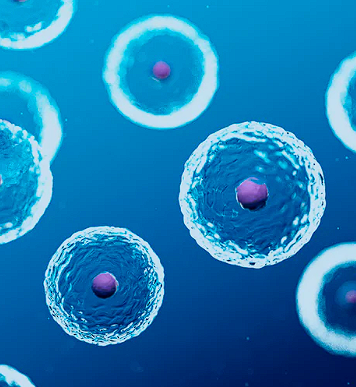 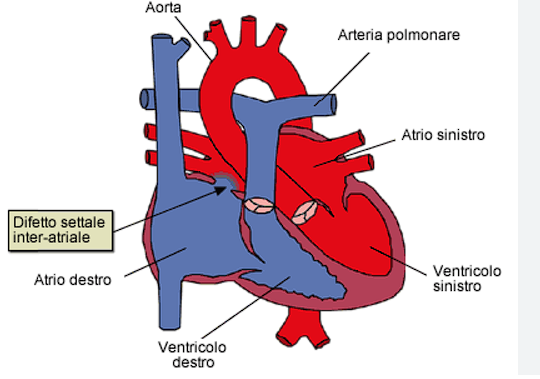 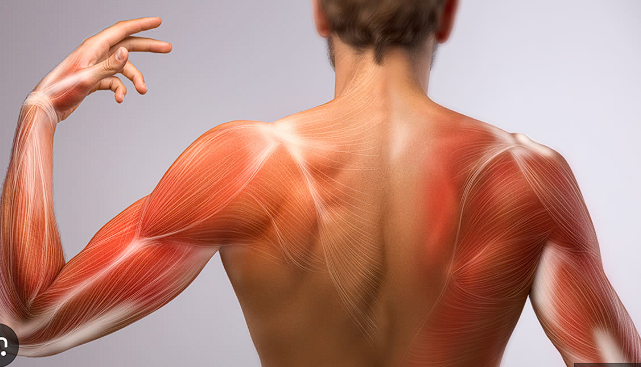 IL LATINO NELLO SPORT

JUVENTUS
HIBERIA
BAETIS
AUDACIA
FORTUNA
VIRTUS
VIS
PRO
LIBERTAS
MENS SANA
ARS ET LABOR
IL LATINO IN CUCINA

PANIS			companatico, compagno
CALIX
SAPIDUS
SELLA
DULCIS    		dulcis in fundo
FRIGO
PENTOLA 		cosa bolle in pentola? Il diavolo fa le 	pentole e non i 				coperchi

CUCCHIAIO		Vicistis cocleam tarditudine, avete 							superato in lentezza una lumaca
CUCINA		parla come mangi	
FEGATO	HAI FEGATO, TI RODE IL FEGATO, HAI UN «BEL» 				FEGATO A,,, 
LASAGNA		Dio li fa e poi li accompagna, il maccherone con la lasagna; siccome "maccherone" è anche sinonimo di persona poco "sveglia" il detto è tutto un complimento ....
MAIALE
MERENDA			esserci come i cavoli a merenda
SALSICCIA
TEGAME
TORTELLINO
MORTADELLA		da murtatus
IL LATINO IN  CHIMICA


ORO			AU  	da	AURUM
SODIO			NA  	da 	NATRIUM
ZOLFO			S  	da 	SULFUR
POTASSIO		K	da 	KALIUM
MERCURIO		HG	da 	HYDRARGYRUM
RAME			CU	da	CUPRUM
AZOTO			N	da 	NITROGENUM   dal greco genitore del nitro - 					salnitro
FOSFORO		P	da	PHOSPHORUM
IDROGENO		H	da 	HYDROGEN
ANTIMONIO		SB	da 	STIBIUM  			= bastoncino
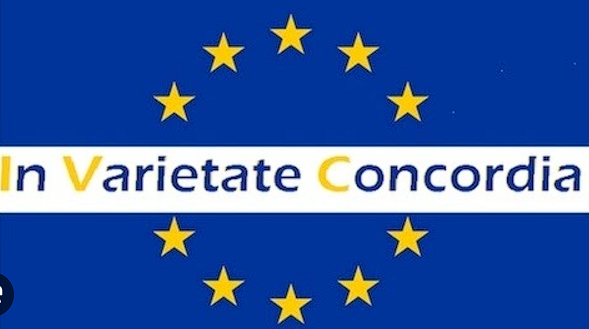 MOTTI LATINI FAMOSI NEL MONDO

IN VARIETATE CONCORDIA
VIPEREOS MORES NON VIOLABO
F E R T
SEMPER FIDELIS
HINC LUCEM ET POCULA SACRA
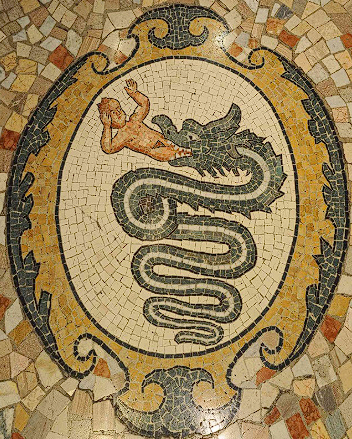 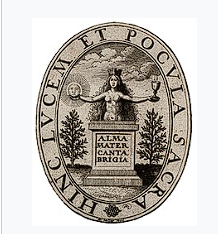 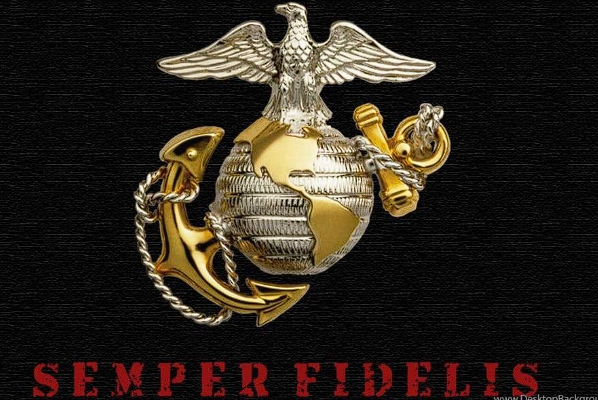 DENOMINAZIONE IN LATINO DI PRODOTTI COMMERCIALI ATTUALI


MAGNUM 
ALGIDA
LEVISSIMA
FELIX
FIDO
MARS

REX, IGNIS

SECURITAS,  AUSONIA, MEDIOLANUM

HABITAT, DOMUS

ACER,   VERBATIM
FONTI 
Ivano Dionigi, ex rettore Alma Mater Bologna, Il presente non basta, la lezione del Latino. Mondadori editore
Accademia della crusca.it
Unaparolalgiorno.it
Treccani.it
Tuttopoli.com
Gnomi.org l’araldica del biscione
Lavocedellamontagna.it
http://www.mastroscappi.org/
Ilristocensore.altervista.org
Ettore Vitale, La ragione delle parole, Amazon editore
Wikipedia
Vistanet.it